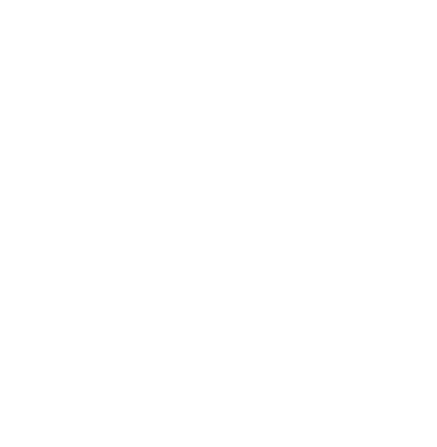 THE UNIVERSITY NAME
THE SUBJECT TITLE AT HERE
// Prepared by David Smith
CASE STUDY
MAY 2025
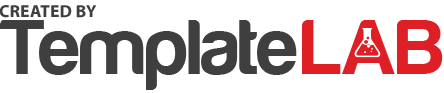